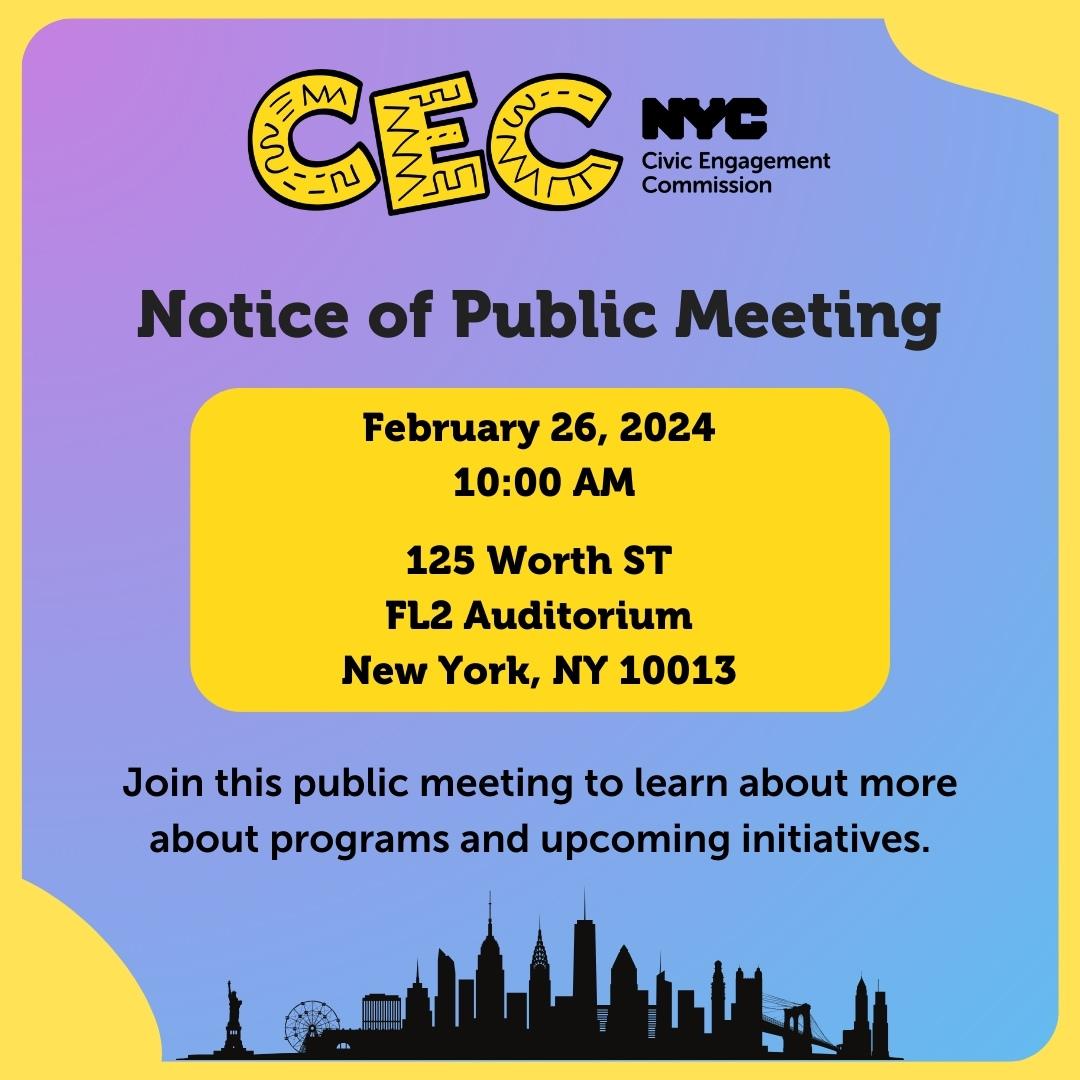 Public Meeting 

Feb 26, 2024
Public Meeting 

Feb 26, 2024
@NYCCEC | nyc.gov/cec
Technology & Housekeeping
To Commissioners:
In-Person Participants:Please mute your microphone when you're not speaking and turn it on when needed
To Online Participants: Please mute your microphone when you're not speaking. Please unmute and let us know when you'd like to offer a comment, since we cannot see you. 

To All Participants: ​
Call participants in the order they have registered for public comment prior to meeting, then during today's meeting​
Closed Captioning:​ Closed Captioning will be displayed on the smaller screen​. 
​
To In-Person Participants:​
To submit a public comment, please add your name and affiliation to the sign in sheet by the door. We will call on you to speak in order received.​

To Online Participants:​
Closed Captioning:​ Closed Captioning is available online at https://bit.ly/CECCAPTIONS 
To submit a public comment, please submit your name, affiliation, and public comment via email to info@civicengagement.nyc.gov or via text to 917-587-9103. We will read comments in order received.
Agenda
Attendance​
Approval of Meeting Minutes from December 4, 2023
Program Updates
Language Access
Community Boards
Participatory Budgeting: 
Borough Assembly Process
TRIE and GOTV
Implementation of PB projects and Sustainability
Guest Speaker: Linda Tigani, Commission on Racial Justice
Public Comment
Approval of Meeting Minutes
Program Updates
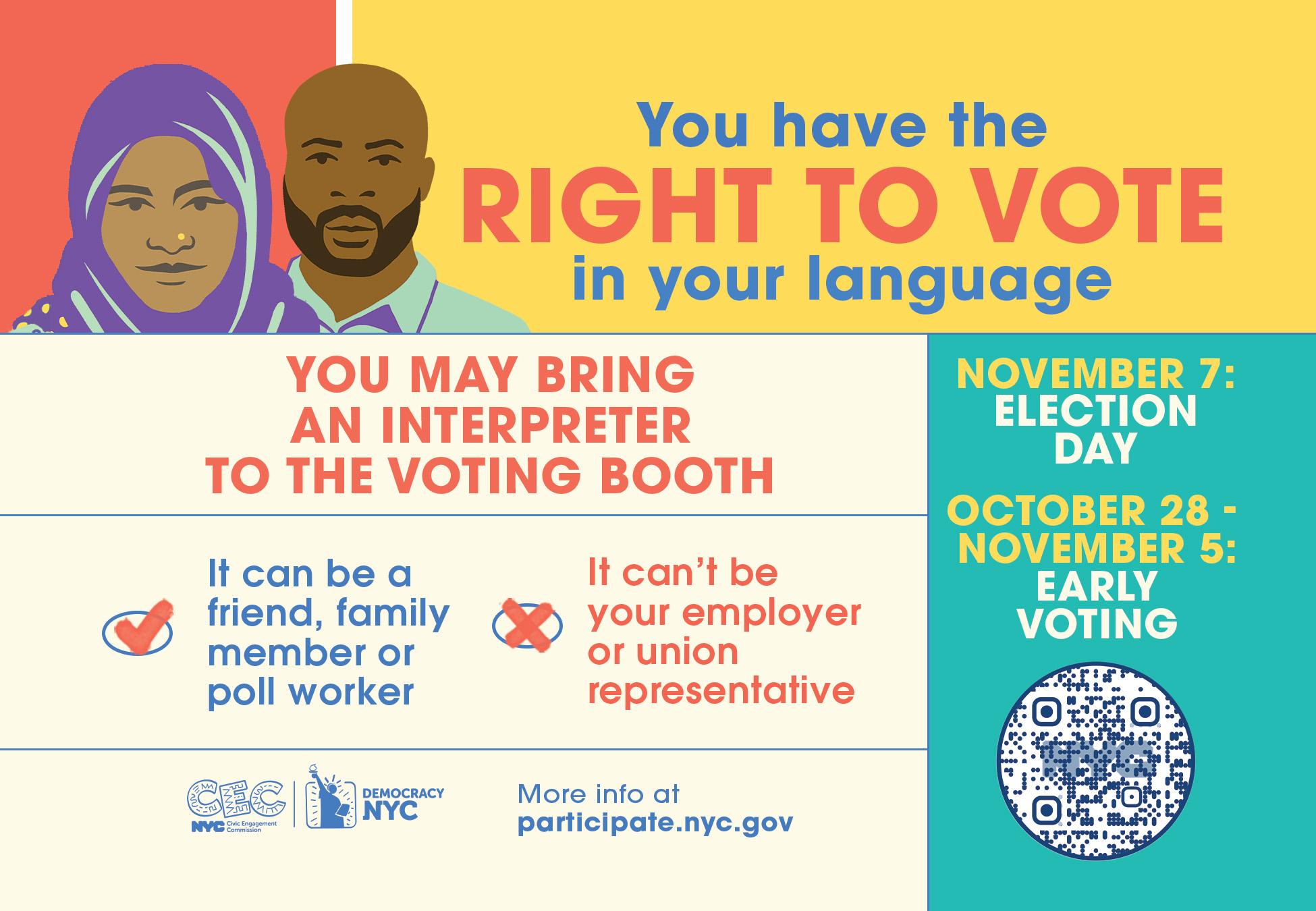 Poll Site Language
Assistance Program
Voter Language Assistance
Preparing for the April 2nd Presidential Primary

Poll Site Language Assistance Program renamed Voter Language Assistance

Branding project (logo, color palette) underway
2024 Language Assistance Advisory Committee Updates
2024 Cohort Applications
Total: 35 Applicants
New Applicants: 24 Applicants
Returning Members: 11
New members: 8 new


Inaugural meeting scheduled for February 29th
Language Access for Participatory Budgeting
Phase 2: Project Vetting / Development
Interpreters were provided based on need of Borough Assembly Committee
Participants utilized interpreters to communicate with fellow members and to fully participate in BAC sessions
Manhattan, Staten Island, and Queens utilized 1 Spanish consecutive interpreter each
Brooklyn utilized 1 Arabic consecutive interpreter  

Phase 3: Voting
Each of the 5 borough ballots will be translated into all Voter Language Assistance languages
Once ballot text is finalized, translation process will begin including vetting of final translation for quality and appropriate localization
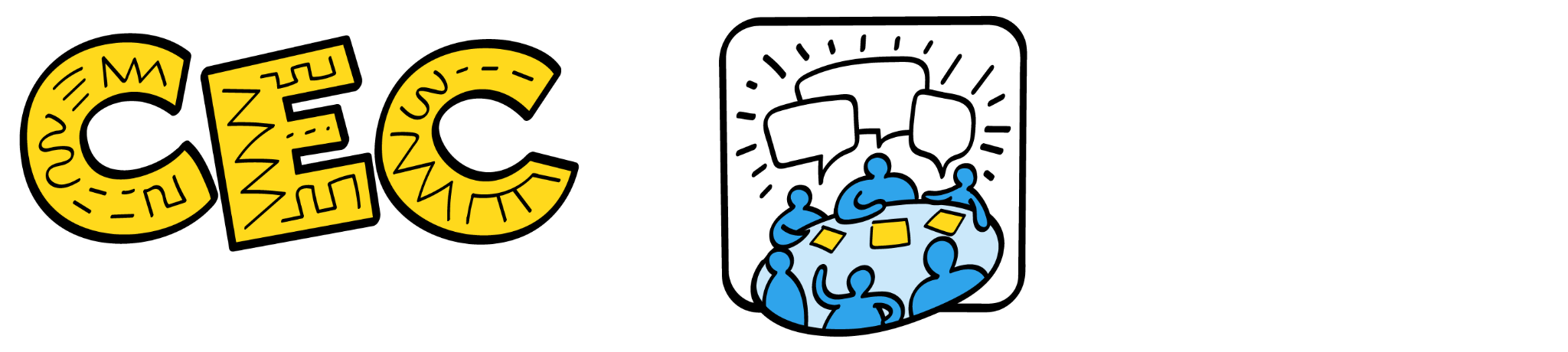 Workshops completed in 2024 to date
Housing Workshops 6 workshops were held in January, all coordinated with HPD: All workshops were hosted on Zoom
Housing Discrimination and Harassment (113 registered, 39 attended)
Introduction to Home Ownership (132 registered, 50 attended)
Introduction to DOB (180 registered, 86 attended)
Total Registered 426  Total Attended 17541% attendance
Total by time12:00pm  – 118ppl6:30pm - 57ppl
CEC Language Access WorkshopsThree workshops conducted by JP Wojciechowski, the CEC Language Access Coordinator, and were held in early February
February 6 @ 12:00pm(52 registered, 20 attended)
February 8 @ 12:00pm(29 registered, 13 attended)
February 13 @ 6:30pm(24 registered, 3 attended)

Total Registered 105Total Attended 3634% attendance
Upcoming Workshops
CONFLICT RESOLUTION
Conducted by Yuko Uchikawa (formerly with OATH)
UPDATE ON THE PRELIMINARY BUDGET
Conducted by Independent Budget Office
FAIR HOUSING & AFFORDABLE HOUSING
Conducted by Department of Housing and Preservation
AND MORE TO COME!
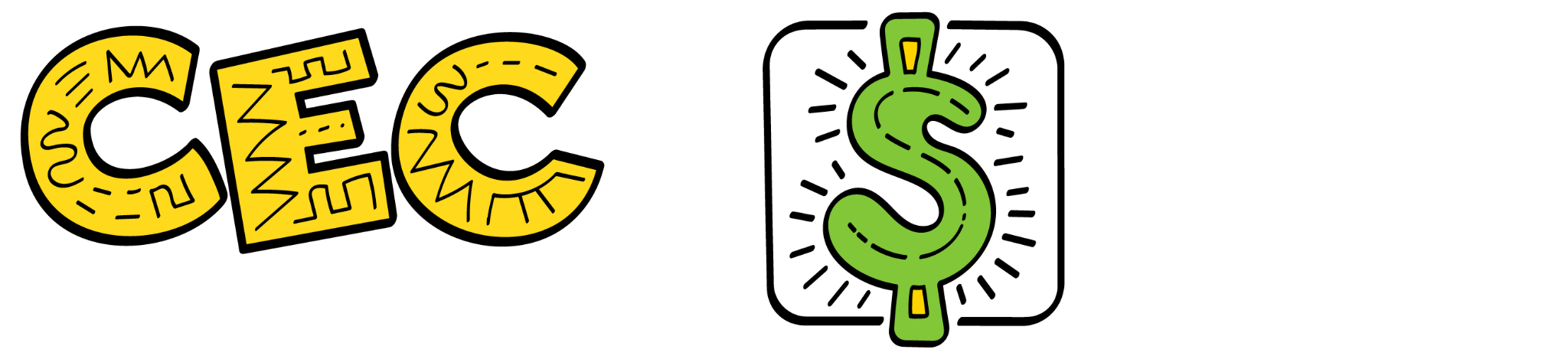 Process Overview and Engagement Strategy
Fall
Following FY
Spring
Winter
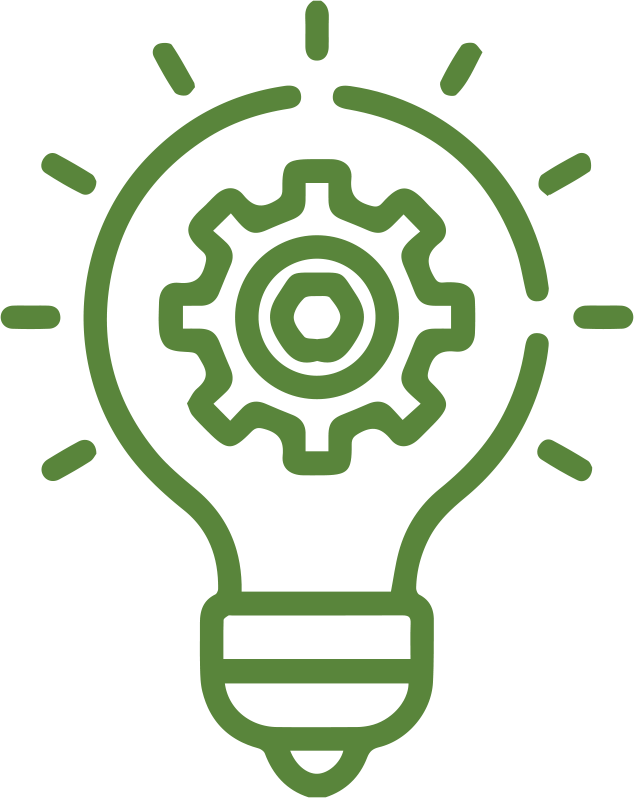 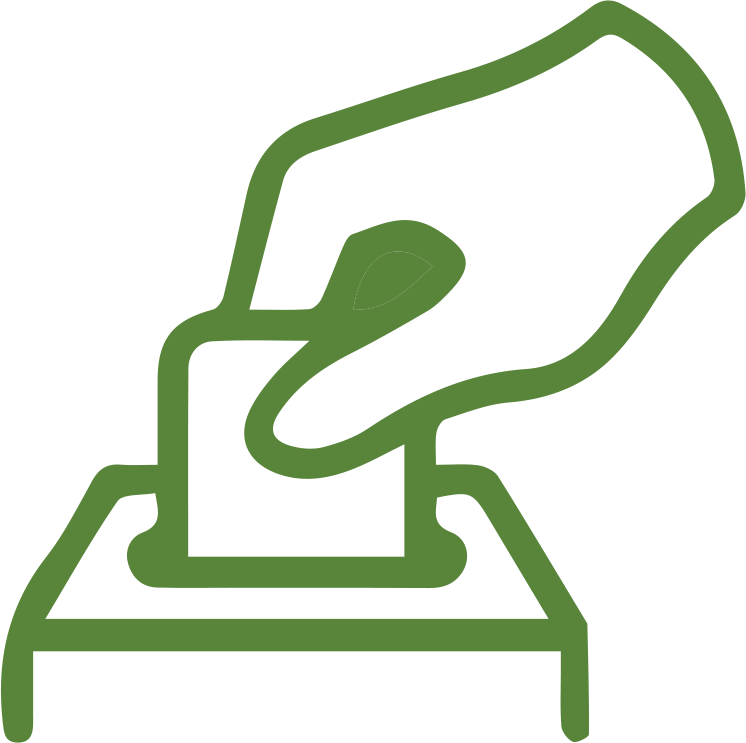 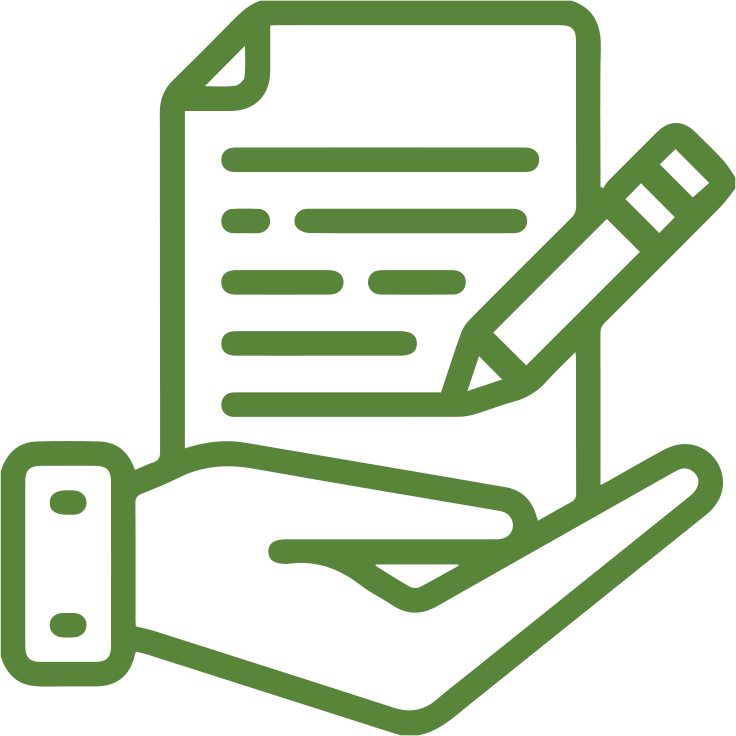 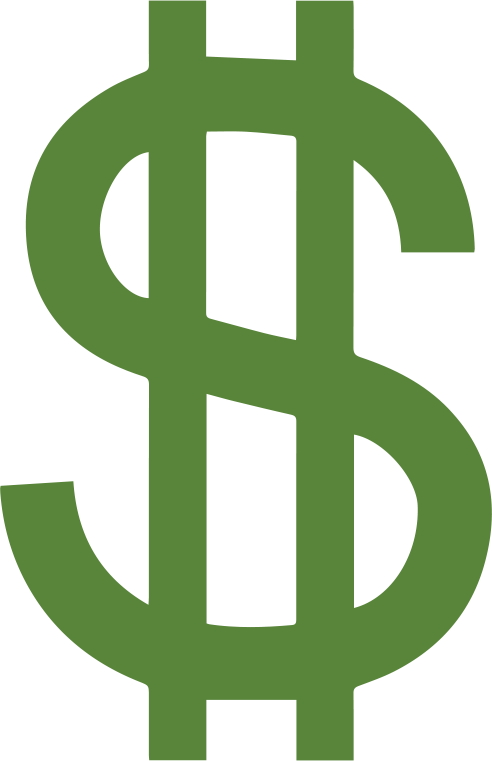 Phase 2: Project Vetting and Development
Phase 1: Idea Generation
Phase 4: Project Implementation
And Evaluation
Phase 3: Voting
Participatory
Shortest time commitment
Highest participation
Deliberative
Time intensive
Small group
Representative 
Build leaders
Report back 
Visible to public
Build trust
Show impact
Identify Themes
Light touch  
Group discussion    
Build awareness
Encourage future   
involvement
* Borrows from Civic  Assembly model
Process Cycle: Current Status
Fall
Following FY
Spring
Winter
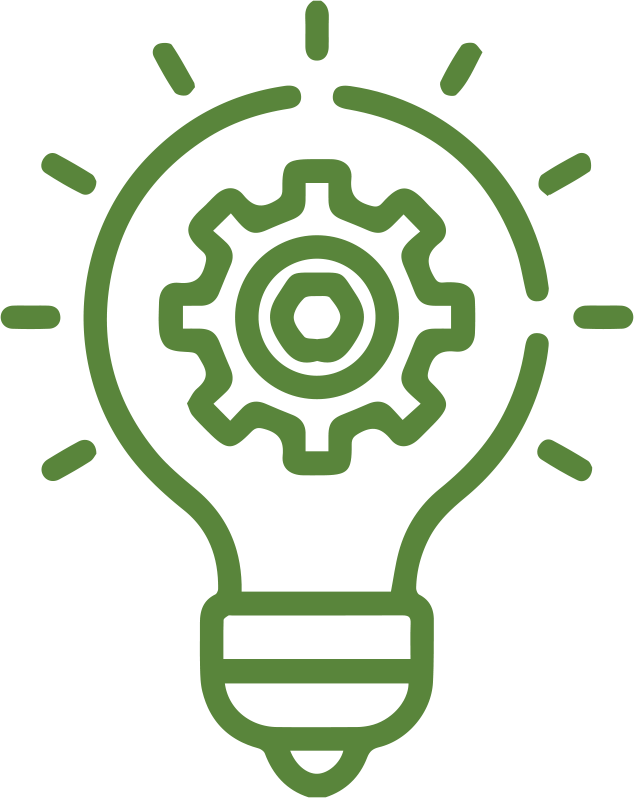 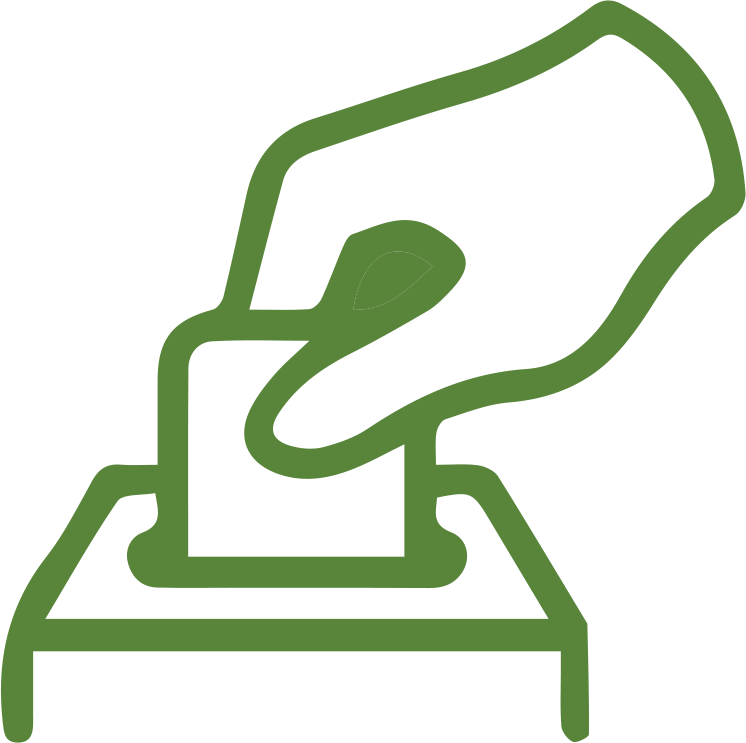 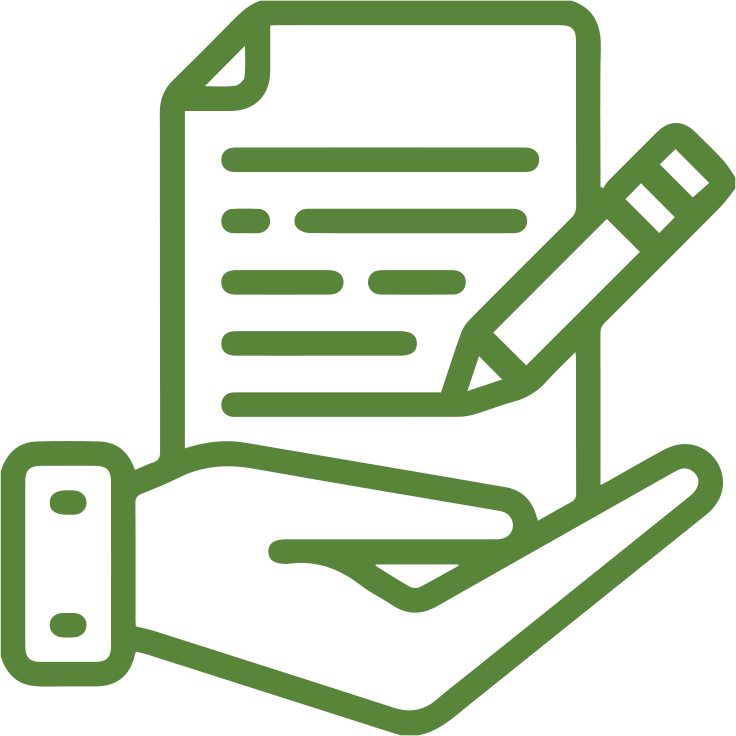 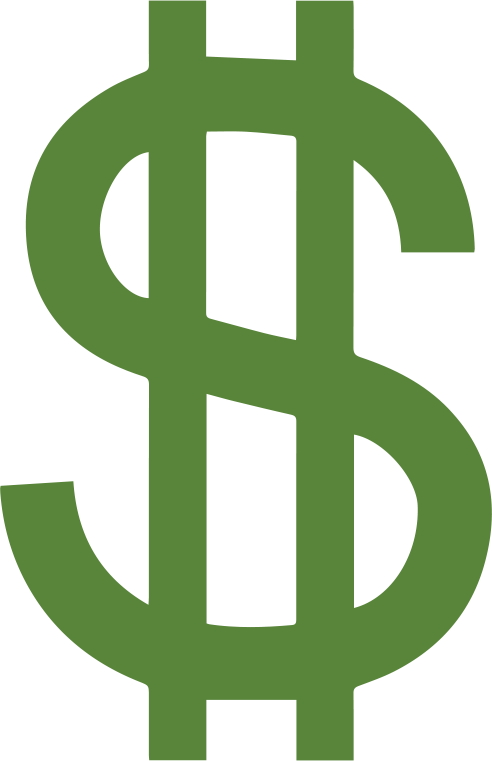 Phase 2: Project Vetting and Development
Phase 1: Idea Generation
Phase 4: Project Implementation
And Evaluation
Phase 3: Voting
Complete

Complete
Complete

Complete
Complete

May 1 - June 12
In process

Next FY
Year 1

Year 2
Cycle 2: Phase 2
Feedback from Assembly Members

It was an honor to be part of this team!

This is one of the best experiences I’ve had so far.

Thank you, it was an empowering experience.
This year we had over 1100 applicants to be on the Borough Assembly Committees. From that pool we ended up with 106 randomly selected Assembly Members

Six meetings per borough were held between January 7 and February 4.

The five committees had a total of 438 ideas to review and we ended up with 46 moving to the final ballots
Borough Assembly Committee Process
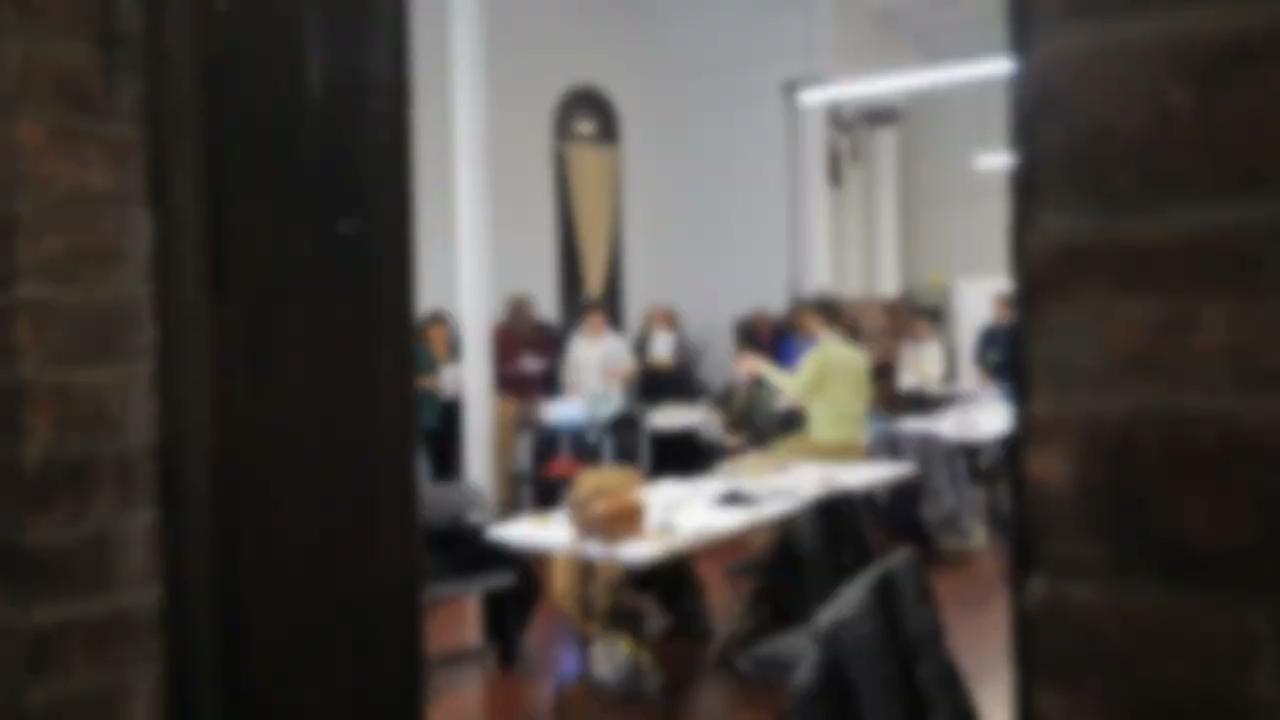 TRIE Updates
Updates on the 2023-2024 TRIE Initiative
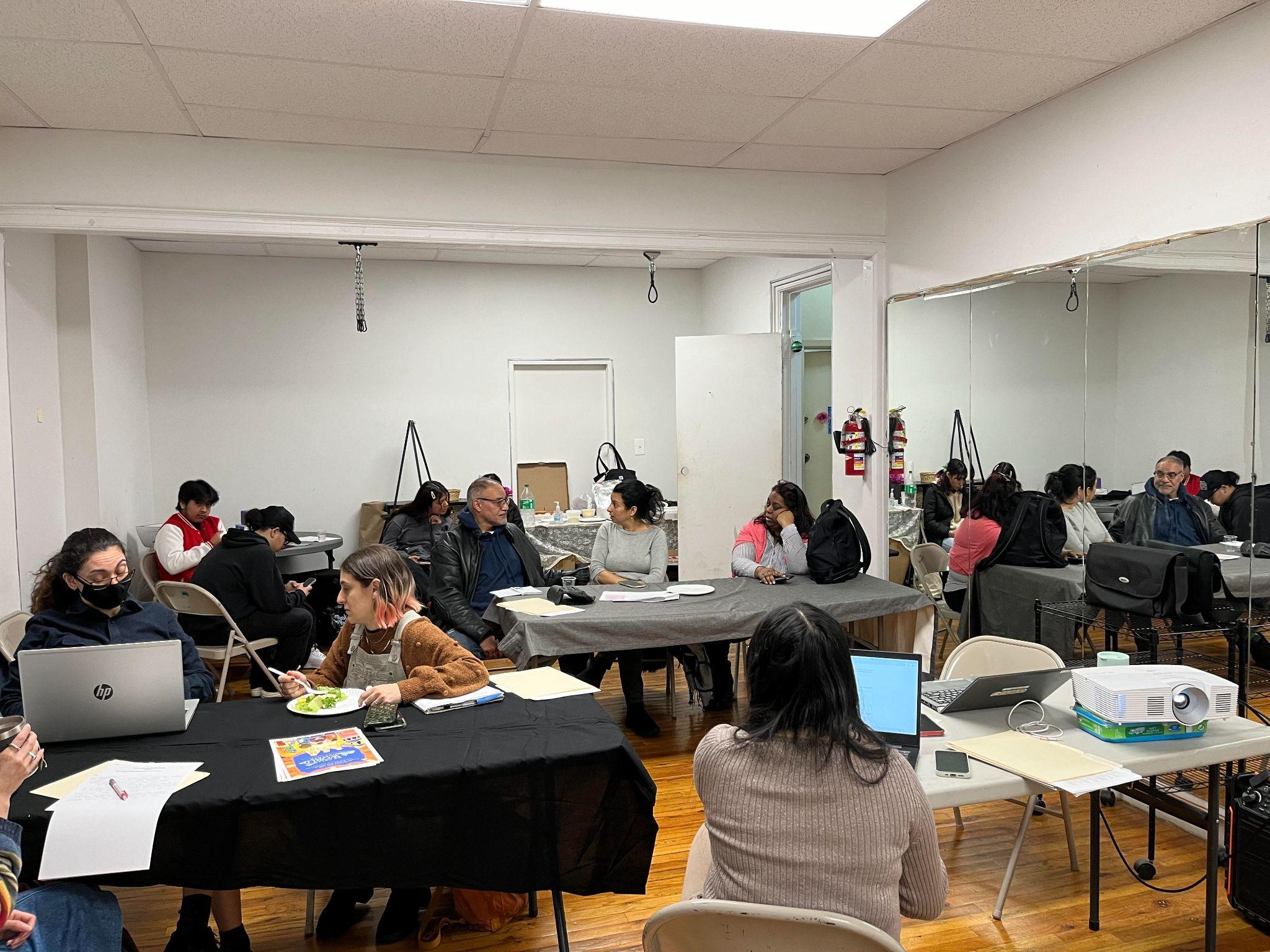 TRIE Coalition-Building
Deliverable:
Ongoing
Partners have created and/or sustained neighborhood coalitions of at least 3 organizational partners to collaborate on civic engagement initiatives including:
The People’s Money (Idea Generation, Presenting at the BAC meetings, GOTV)
Nov. 2023 GOTV efforts
Civic Engagement Workshops
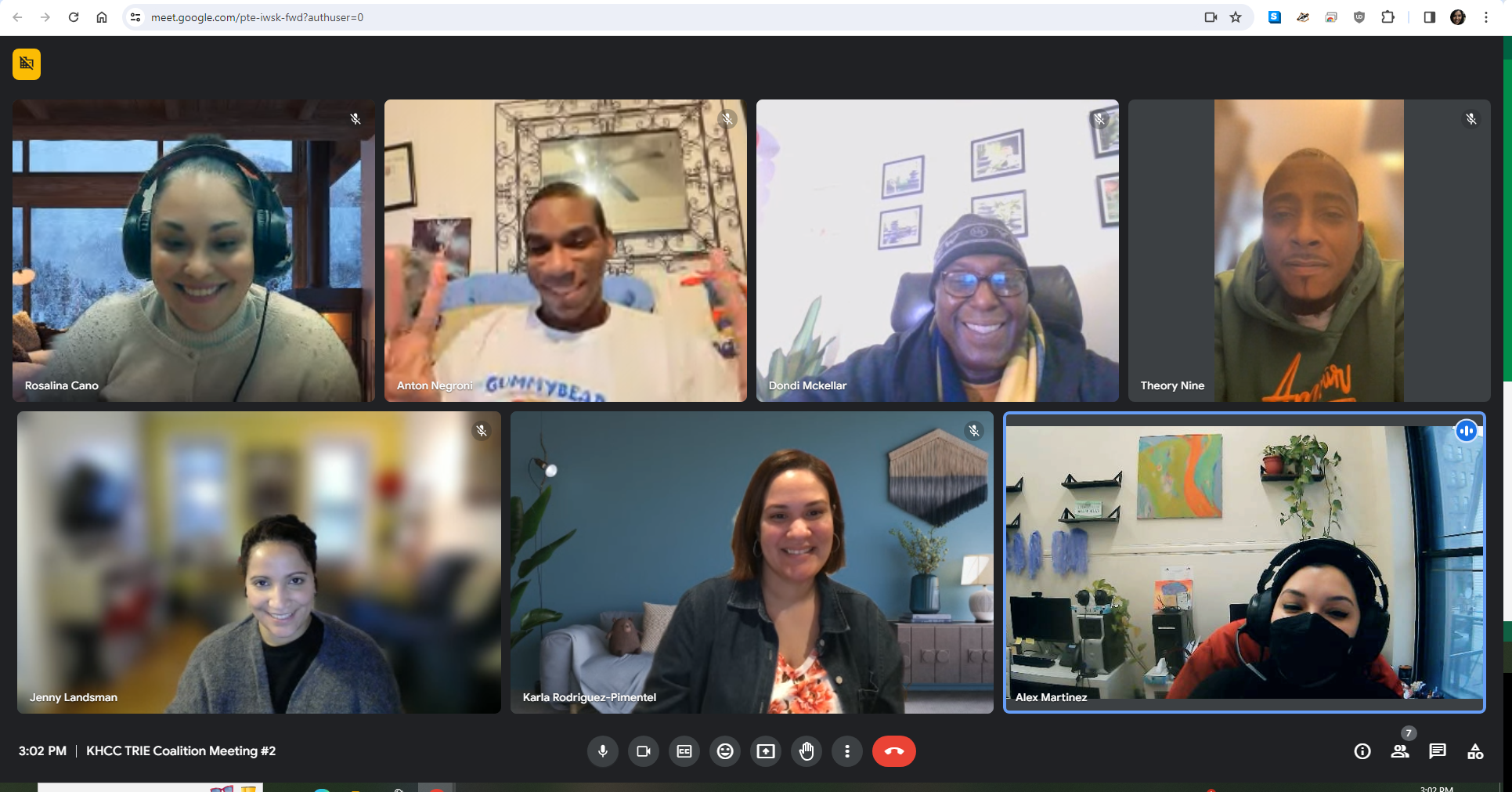 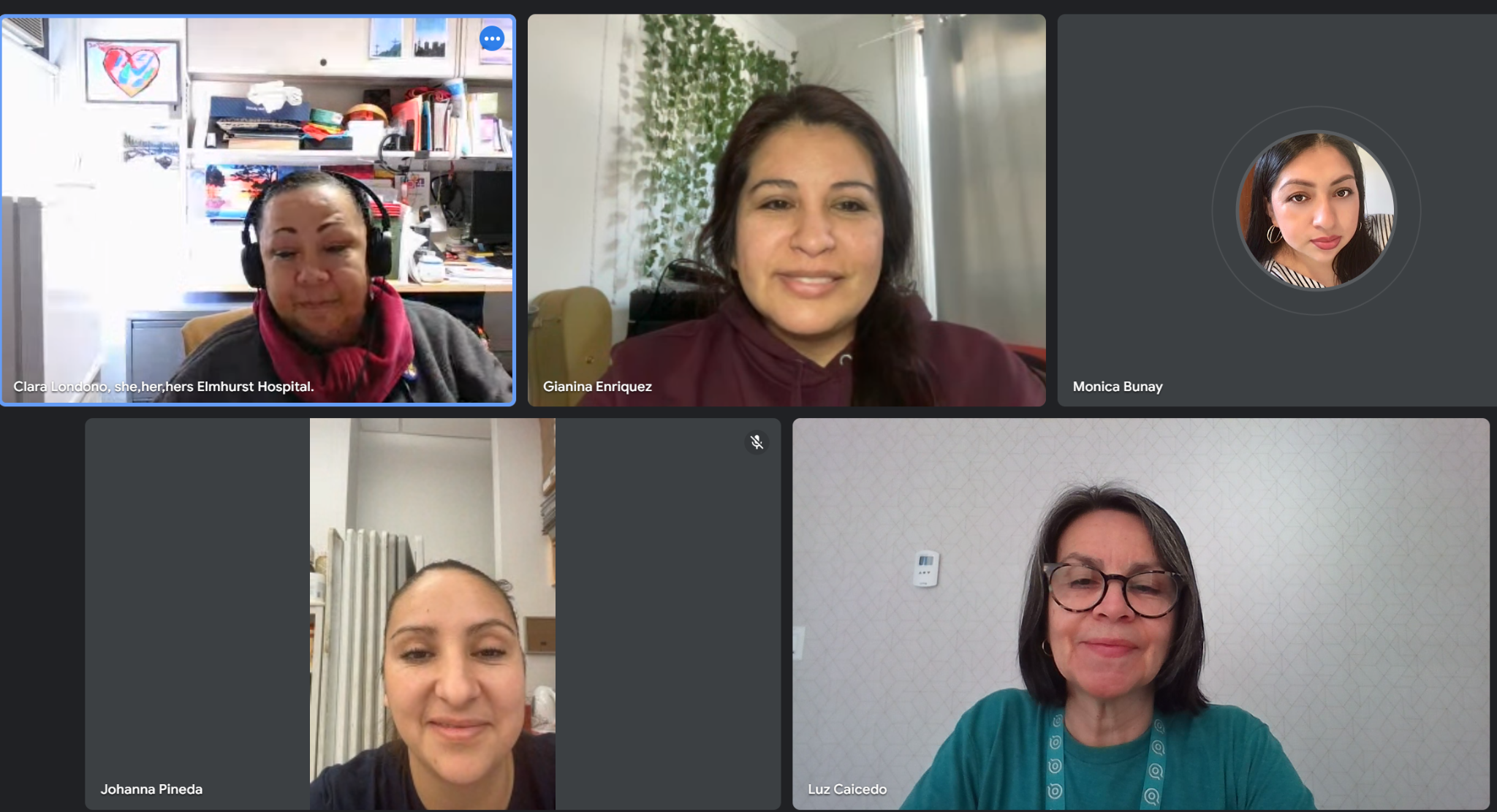 TRIE & The People’s Money
Deliverables:
January - February 2024
Partners attended their respective BAC meetings to share neighborhood priorities
May 1 - June 12 2024
Partners will aim to collect 2,000 Ballots per TRIE Neighborhood
TRIE & Civic Education
Deliverable:
March - June 2024
Partners will pilot a civic engagement workshop that aims to:
Define civic engagement in terms of power, love, and justice
Share examples of different types of civic engagement, including coalition and movement building, and PB
Call participants to action with volunteerism and the People’s Money
Poll Site Worker / Interpreter
Marches, protests, demonstrations, rallies, phone banks, etc.
Checking In On Your Neighbor
Participatory Budgeting
Organizing
Donating (food, money, clothes)
Speaking at Town Halls 
/ Public Hearings
Civil Disobedience
Building Community Coalitions
Voting
Civic Engagement Spectrum
Running For Office
Contacting / Visiting Your Representative
Volunteering
Attending a Community Meeting / Event
Signing / Writing Petitions / Letters of Support
Leadership / Membership:
Community Boards, PTAs, Tenant Associations, Block Associations, etc.
Voter Registration Drive Outreach
Staying Informed / Sharing Resources
TRIE & Civic Education (cont.)
[Speaker Notes: Civic Engagement is a spectrum from low touch to high touch, or individual to collective actions.]
Power + Love = Justice
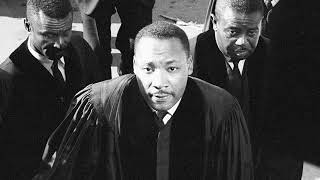 “Power without love is reckless and abusive [immoral power], and love without power is sentimental and anemic [powerless morality]. Power at its best is love implementing the demands of justice, and justice at its best is power correcting everything that stands against love.”
Martin Luther King Jr.
Excerpt from “Where Do We Go From Here?” (August 1967)
TRIE & Civic Education (cont.)
[Speaker Notes: Civic Engagement consists of all the ways that people use their power to seek justice for their community. Why? Because of their love for the community.]
Cycle 1: Phase 4
Updates on Project Implementation
Winning Projects
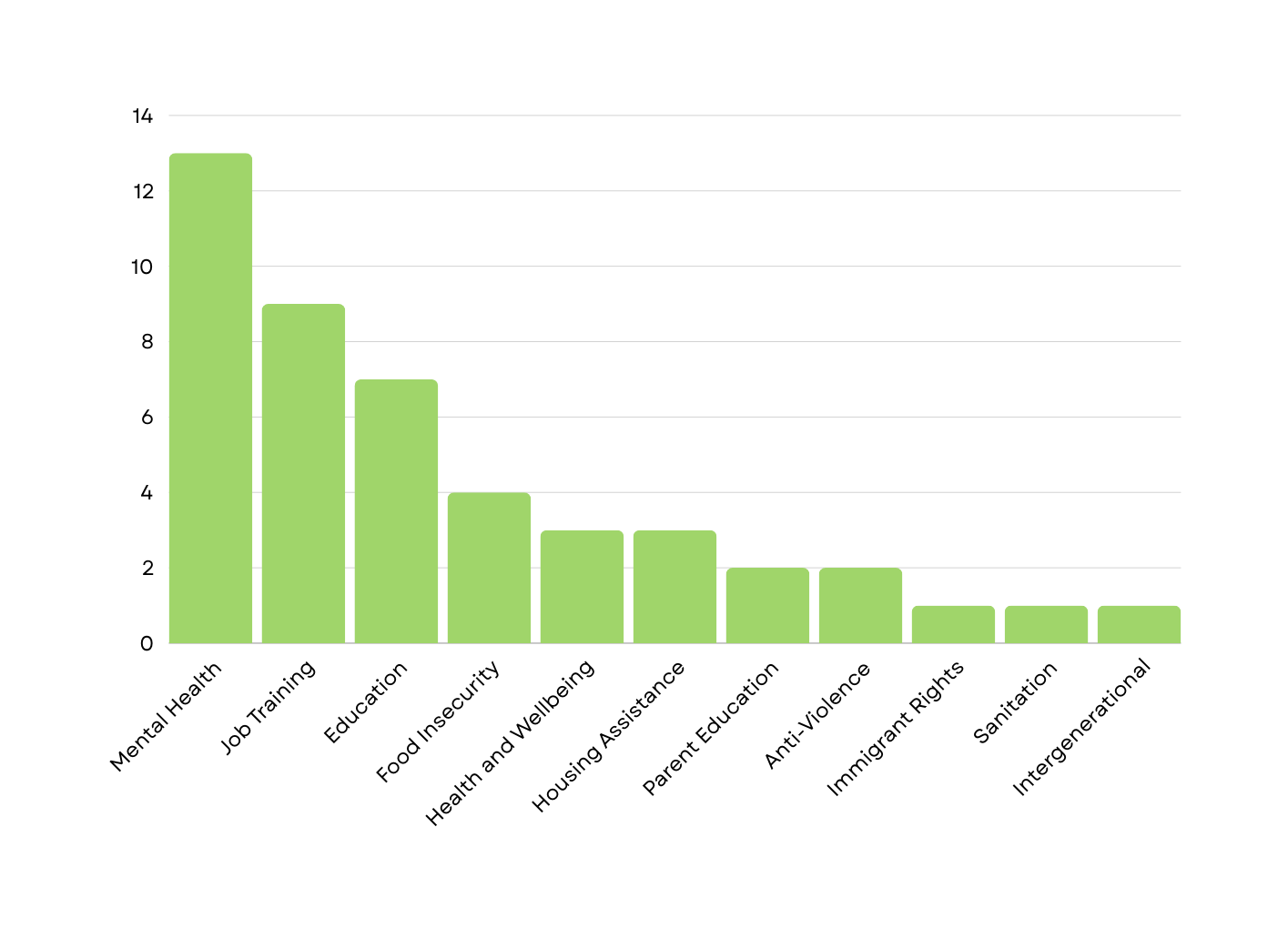 Total Projects: 46
13 Borough Projects
33 Neighborhood Projects
16 projects’ intended audience is youth and 14 are intergenerational!
Partners
44 CBO Partners
Implementation
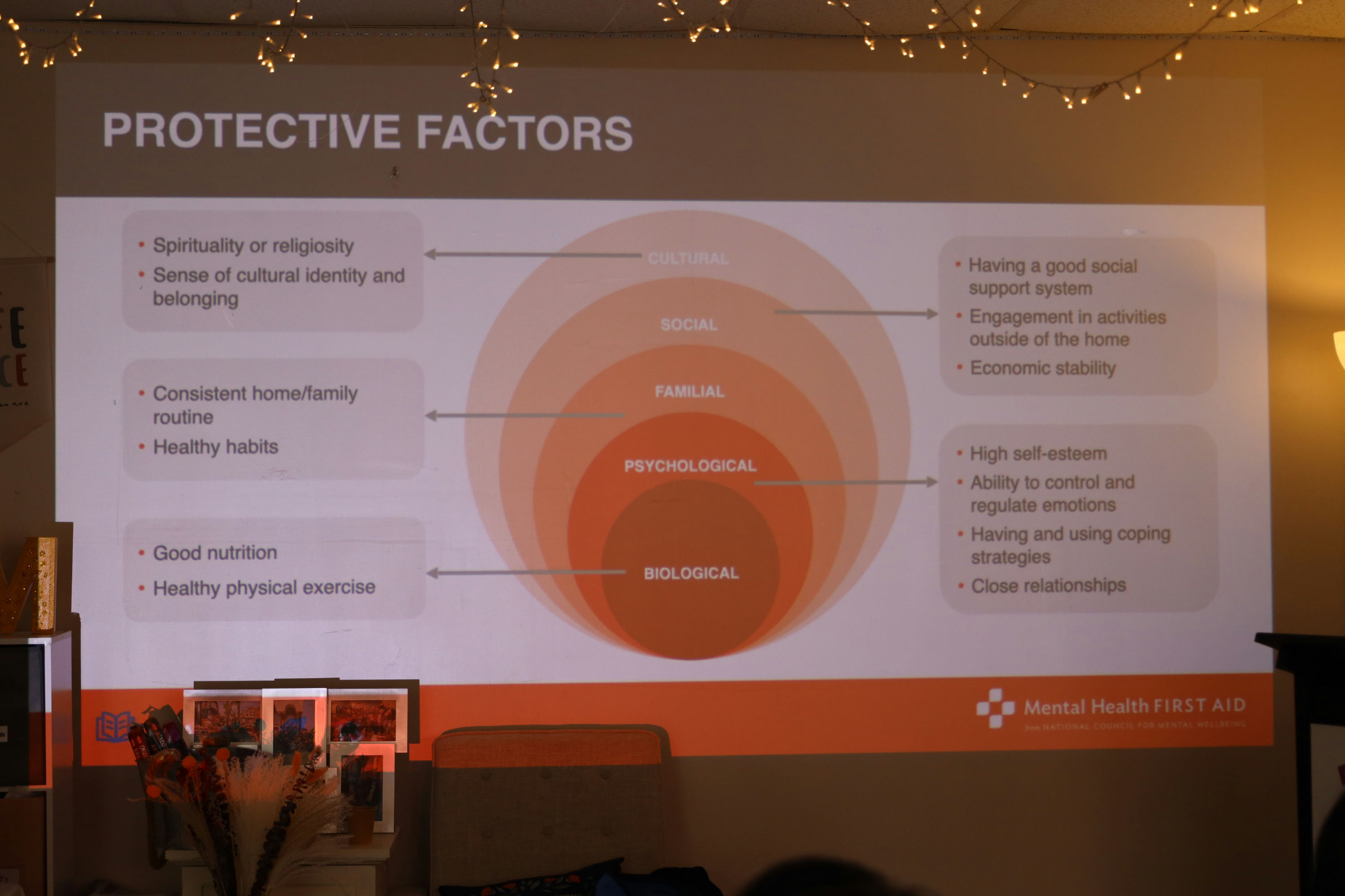 So far, organizations are doing the following (and more!):
Restorative Justice Circles for PS 21 Students 
Asylum Storytelling Workshops
Intergenerational Tech Classes 
Financial Literacy Workshops for Students at Bronx Lab High School
Food Access Expansion in Inwood and Washington Heights
Mental Health First Aid Training
Culinary Entrepreneurship for Youth Ages 14 to 24
Workshops on Intersections of Mental Health and Gender Based Violence
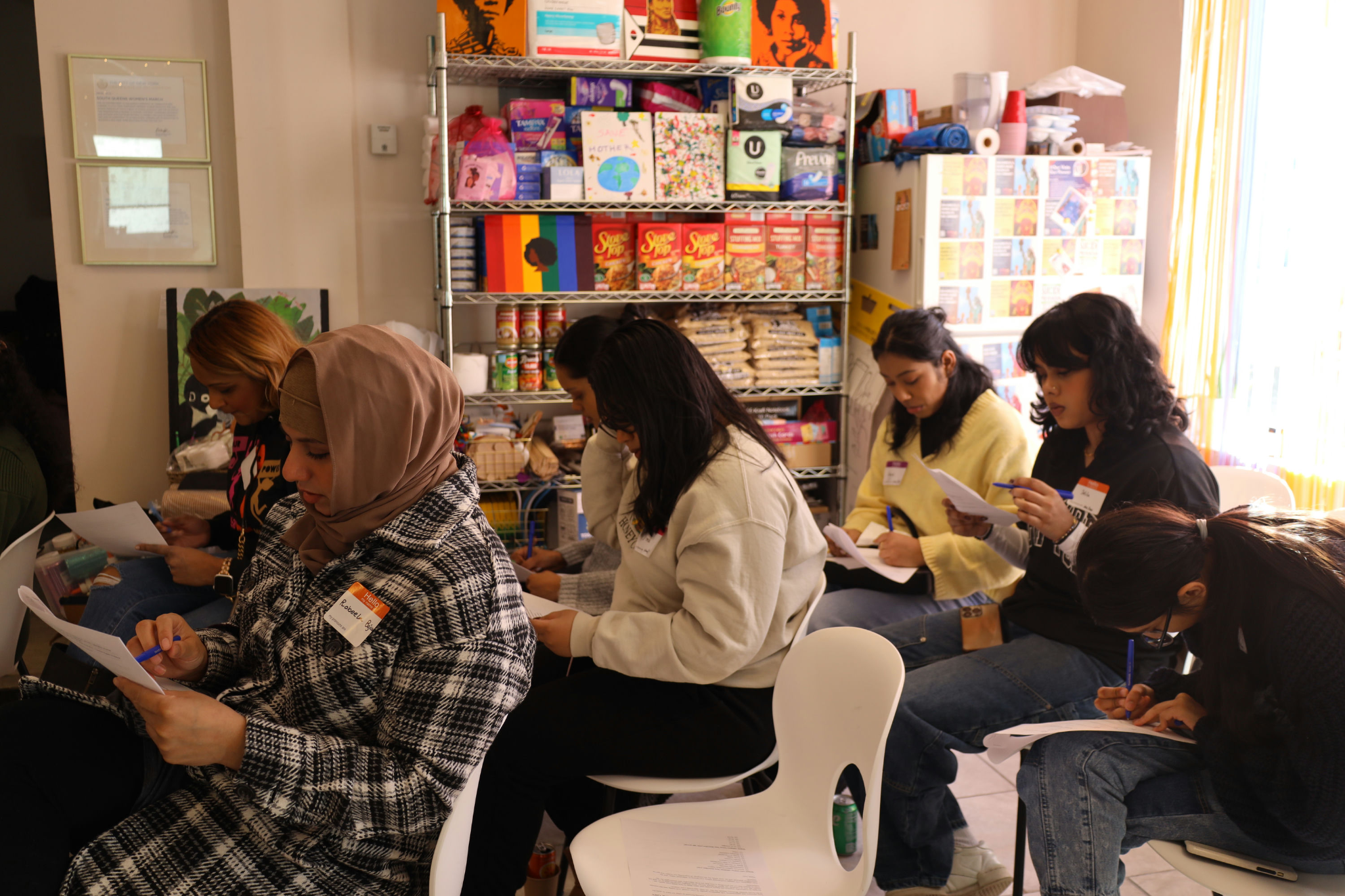 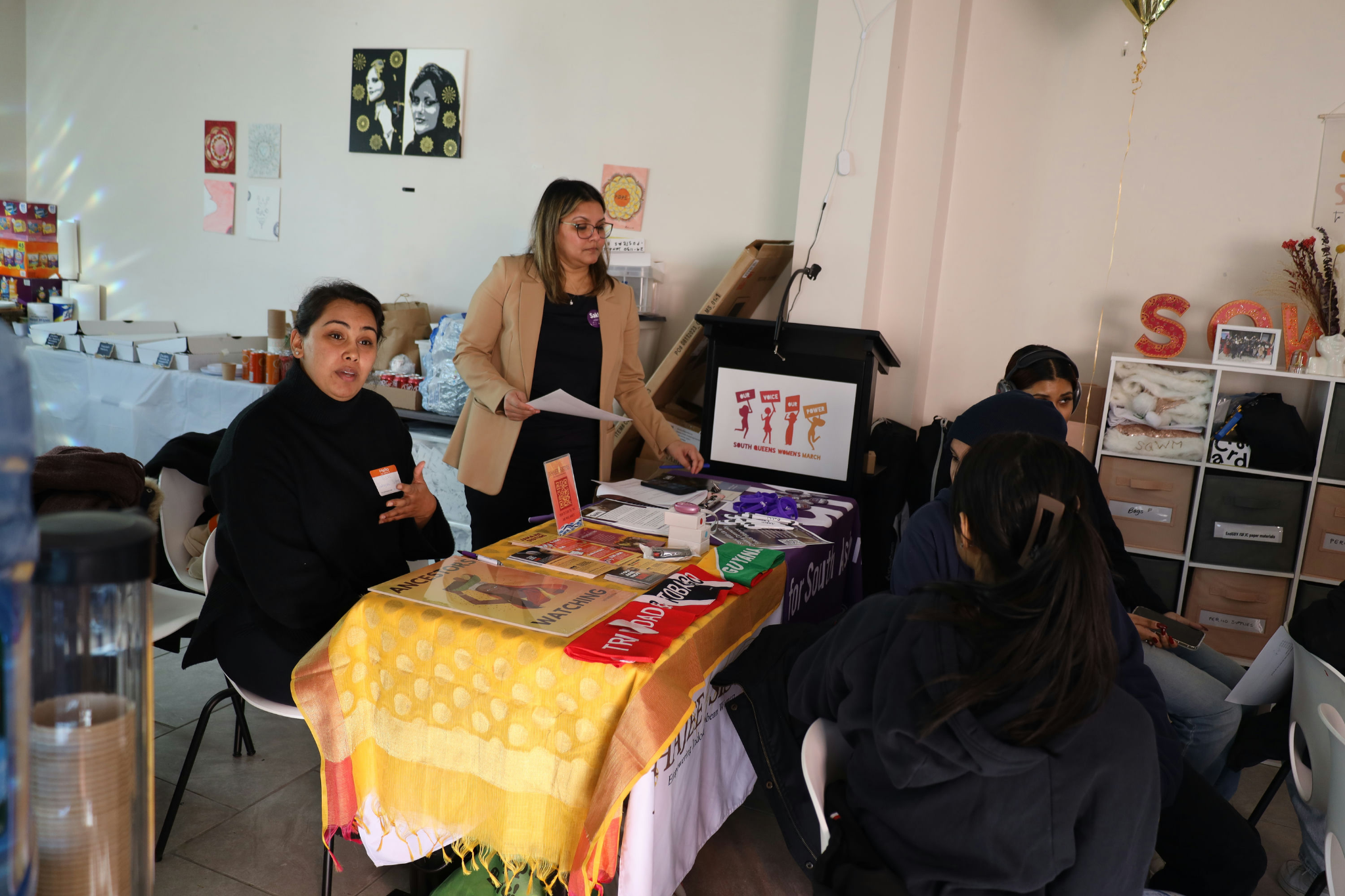 Participate.nyc.gov
To learn more and stay updated on each of the projects visit participate.nyc.gov.
Sustainability
Project Design 
Involving community members in design and planning processes to foster ownership and responsibility.
Conducting thorough needs assessments to ensure that project activities are relevant and responsive to local priorities.
Monitoring and Evaluation
Capacity Building: Using monitoring and evaluation to build capacity, foster partnerships, and integrate projects into existing structures.
Advocacy: Organizations can use M&E to showcase a project’s success.
Sustainability
How else can we promote sustainability of the projects?
Knowledge Sharing
More Partnership Opportunities
Additional Capacity Building

Suggestions?
Linda Tigani
Chair & Executive Director, NYC Commission on Racial Equity
Thank You!
@NYCCEC | nyc.gov/cec